Walk in Love, Walk in Light
Ephesians 5:1-20
Ephesians
First verse of 4th chapter: “I urge you to live a life worthy of the calling you have received.”
1st three chapters: blessings through Christ
Astounding
Made possible through the cross
Made ours through faith
All commands in chapters 4-6 = called         to respond to the Good News
Chapter 5:
How to think about good deeds…
Plus sex, drunkenness, and foul language.
Ephesians 5
Follow God’s example, therefore, as dearly loved children 2 and walk in the way of love, just as Christ loved us and gave himself up for us as a fragrant offering and sacrifice to God.
3 But among you there must not be even a hint of sexual immorality, or of any kind of impurity, or of greed, because these are improper for God’s holy people. 4 Nor should there be obscenity, foolish talk or coarse joking, which are out of place, but rather thanksgiving.
Ephesians 5
5 For of this you can be sure: No immoral, impure or greedy person—such a person is an idolater—has any inheritance in the kingdom of Christ and of God. 6 Let no one deceive you with empty words, for because of such things God’s wrath comes on those who are disobedient. 7 Therefore do not be partners with them.
8 For you were once darkness, but now you are light in the Lord. Live as children of light
Ephesians 5
9 (for the fruit of the light consists in all goodness, righteousness and truth) 10 and find out what pleases the Lord. 11 Have nothing to do with the fruitless deeds of darkness, but rather expose them. 12 It is shameful even to mention what the disobedient do in secret. 13 But everything exposed by the light becomes visible—and everything that is illuminated becomes a light. 14 This is why it is said: “Wake up, sleeper, rise from the dead, and Christ will shine on you.”
Ephesians 5
15 Be very careful, then, how you live—not as unwise but as wise, 16 making the most of every opportunity, because the days are evil. 17 Therefore do not be foolish, but understand what the Lord’s will is. 18 Do not get drunk on wine, which leads to debauchery. Instead, be filled with the Spirit, 19 speaking to one another with psalms, hymns, and songs from the Spirit. Sing and make music from your heart to the Lord, 20 always giving thanks to God the Father for everything, in the name of our Lord Jesus Christ.
Ephesians 5 Summary?
“[T]here must not be even a hint of sexual immorality, or… greed... obscenity, foolish talk or coarse joking…. No immoral, impure or greedy person—such a person is an idolater—has any inheritance in the kingdom of Christ…. Have nothing to do with the fruitless deeds of darkness, but rather expose them…. Do not be foolish…. Do not get drunk.”
With some helpful examples
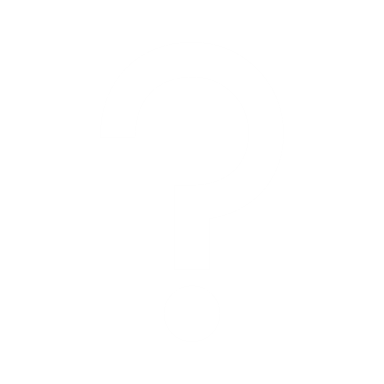 Easy to treat this as a simple list of rules with a fear-threat motive.
When really it provides a compelling basis for how we should live
Don’t Sin away your inheritance?
No immoral, impure or greedy person—such a person is an idolater—has any inheritance in the kingdom of Christ and of God. 6 Let no one deceive you with empty words, for because of such things God’s wrath comes on those who are disobedient.
You earn the inheritance by not being immoral?
Eph. 2:8-9 For it is by grace you have been saved, through faith—and this is not from yourselves, it is the gift of God— 9 not by works, so that no one can boast.
Don’t Sin away your inheritance?
No immoral, impure or greedy person—such a person is an idolater—has any inheritance in the kingdom of Christ and of God. 6 Let no one deceive you with empty words, for because of such things God’s wrath comes on those who are disobedient.
You earn the inheritance by not being immoral?
You get it by grace but it’s not necessarily permanent?
Eph. 1:13-14 When you believed, you were marked in him with a seal, the promised Holy Spirit, 14 who is a deposit guaranteeing our inheritance until the redemption of those who are God’s possession…
Don’t Sin away your inheritance?
1 John 1:8-2:2  If we claim to be without sin, we deceive ourselves and the truth is not in us.... if anybody does sin, we have an advocate with the Father—Jesus Christ, the Righteous One. 2 He is the atoning sacrifice for our sins….
No immoral, impure or greedy person—such a person is an idolater—has any inheritance in the kingdom of Christ and of God. 6 Let no one deceive you with empty words, for because of such things God’s wrath comes on those who are disobedient.
You earn the inheritance by not being immoral?
You get it by grace but it’s not necessarily permanent?
If you sin at all, then you weren’t saved?
James 3:2 We all stumble in many ways.
Don’t Sin away your inheritance?
No immoral, impure or greedy person—such a person is an idolater—has any inheritance in the kingdom of Christ and of God. 6 Let no one deceive you with empty words, for because of such things God’s wrath comes on those who are disobedient.
You earn the inheritance by not being immoral?
You get it by grace but it’s not necessarily permanent?
If you sin at all, then you aren’t saved?
At your 14,791st sin, you show that you aren’t saved?
Just no.
No immoral, impure or greedy person—such a person is an idolater—has any inheritance in the kingdom of Christ and of God. 6 Let no one deceive you with empty words, for because of such things God’s wrath comes on those who are disobedient.
What if it’s about people who are characterized by their disobedience not just in their actions but in their identity?
That is, people who have never received God’s grace?
No immoral, impure or greedy person—such a person is an idolater—has any inheritance in the kingdom of Christ and of God. 6 Let no one deceive you with empty words, for because of such things God’s wrath comes on those who are disobedient.
What if it’s about people who are characterized by their disobedience not just in their actions but in their identity?
That is, people who have never received God’s grace?
7 Therefore do not be partners with them. 8 For you were once darkness, but now you are light in the Lord. Live as children of light…
No immoral, impure or greedy person—such a person is an idolater—has any inheritance in the kingdom of Christ and of God. 6 Let no one deceive you with empty words, for because of such things God’s wrath comes on those who are disobedient.
Don’t sin away your inheritance
Don’t go along with the things that   bring destruction
Does this interpretation fit with such harrowing, warning language?
Strong warning IS fitting for such a tragic waste. We don’t have to be this way!
Why this might sound like a stretch to us today…
7 Therefore do not be partners with them. 8 For you were once darkness, but now you are light in the Lord. Live as children of light…
Don’t sin away your inheritance
Don’t go along with the things that   bring destruction
Does this interpretation fit with such harrowing, warning language?
Verses 2-7
Fits perfectly with the gist of the passage: bases for our good deeds, with some examples
Basis #1: God’s Love to Us
Follow God’s example, therefore, as dearly loved children 2 and walk in the way of love, just as Christ loved us and gave himself up for us as a fragrant offering and sacrifice to God.
1 John 3:16 This is how we know what love is: Jesus Christ laid down his life for us, and we ought to lay down our lives for our brothers and sisters.
Basis #1: God’s Love to Us
Follow God’s example, therefore, as dearly loved children 2 and walk in the way of love, just as Christ loved us and gave himself up for us as a fragrant offering and sacrifice to God.
Each command is a specific application of this principle
Romans 13 The commandments… are summed up in this one command: “Love your neighbor as yourself.”
1 John 3:16 This is how we know what love is: Jesus Christ laid down his life for us, and we ought to lay down our lives for our brothers and sisters.
Basis #1: God’s Love to Us
So—
We love because he first loved us
We risk for others because we are safe in Christ
We expend ourselves for others because God fills us
We imitate him because we’re blown away by what he did for us
His attitude applied to my situation
Follow God’s example, therefore, as dearly loved children 2 and walk in the way of love, just as Christ loved us and gave himself up for us as a fragrant offering and sacrifice to God.
(specifics in 2-7…)
But how do we know what to do?
Basis #2: God’s Revelation to Us
8 For you were once darkness, but now you are light in the Lord. Live as children of light 9 (for the fruit of the light consists in all goodness, righteousness and truth) 10 and find out what pleases the Lord. 11 Have nothing to do with the fruitless deeds of darkness, but rather expose them.
Light = clarity
Light = good
8 For you were once darkness, but now you are light in the Lord. Live as children of light 9 (for the fruit of the light consists in all goodness, righteousness and truth) 10 and find out what pleases the Lord. 11 Have nothing to do with the fruitless deeds of darkness, but rather expose them.
This thing seems right to me… but what am I?
Those people think that… but who are they to say?
There’s no reason to trust anything about anything. We’re in the dark.
But if there’s something infinite… who knows all, sees things rightly, and characterizes goodness…
AND if he has revealed things…
Then I have a frame of reference I can trust
8 For you were once darkness, but now you are light in the Lord. Live as children of light 9 (for the fruit of the light consists in all goodness, righteousness and truth) 10 and find out what pleases the Lord. 11 Have nothing to do with the fruitless deeds of darkness, but rather expose them.
God has revealed who I am, who you are…
What sexuality is meant for…
How our speech works…
He reveals in nature and in our consciences, but most reliably in the Bible
Basis #2: God’s Revelation to Us
8 For you were once darkness, but now you are light in the Lord. Live as children of light 9 (for the fruit of the light consists in all goodness, righteousness and truth) 10 and find out what pleases the Lord. 11 Have nothing to do with the fruitless deeds of darkness, but rather expose them.
[Matt. 5:14] let your light shine before others, that they may see your good deeds and glorify your Father in heaven.
Light = clarity
By example
(think about how light works…)
Basis #2: God’s Revelation to Us
The world can be a dark place
12 It is shameful even to mention what the disobedient do in secret. 13 But everything exposed by the light becomes visible—and everything that is illuminated becomes a light. 14 This is why it is said: “Wake up, sleeper, rise from the dead, and Christ will shine on you.” 15 Be very careful, then, how you live—not as unwise but as wise, 16 making the most of every opportunity, because the days are evil. 17 Therefore do not be foolish, but understand what the Lord’s will is.
Light = clarity
“Walk in the way of Love… Live as Children of Light…”
Everything Christians called to do are informed by these
Two things that non-Christians don’t have
This isn’t picking on non-Christians.
[1 Cor. 5:12] What business is it of mine to judge those outside the church? Are you not to judge those inside?
It’s telling us not to pick on non-Christians.
We have God’s love and God’s light = not a brag
“Walk in the way of Love… Live as Children of Light…”
For Christians: where would you be without Jesus?
If he’s made all the difference in your life… why fuss about the behavior of those who don’t have his love and light?
If he hasn’t made all the difference…
Paul to the Corinthians:
“I resolved to know nothing while I was with you except Jesus Christ and him crucified.” [1 Cor. 2:2]
“Walk in the way of Love… Live as Children of Light…”
Bases of our ethics
Less about drawing tight categories (what’s okay/not)
Under grace, with no condemnation… what has God revealed about this? And then what’s the most loving thing I could do?
Learn what is true, then do what is serving
One or the other = insufficient
“speaking the truth in love”
Light/Love- specifics
Sexuality
Light- God has revealed his design for sex: one man & one woman in a lifelong committed marriage
3 But among you there must not be even a hint of sexual immorality, or of any kind of impurity, or of greed, because these are improper for God’s holy people. 4 Nor should there be obscenity, foolish talk or coarse joking, which are out of place, but rather thanksgiving.
Light/Love- specifics
Sexuality
Light- God has revealed his design for sex: one man & one woman in a lifelong committed marriage
Why that?
If God is there and has spoken… he knows what he’s talking about
How does this work?
Sex unifies, physically, emotionally, and spiritually.
(Side note: it’s also just awesome—see Prv. 5:18-19, Song of Songs)
3 But among you there must not be even a hint of sexual immorality, or of any kind of impurity, or of greed, because these are improper for God’s holy people. 4 Nor should there be obscenity, foolish talk or coarse joking, which are out of place, but rather thanksgiving.
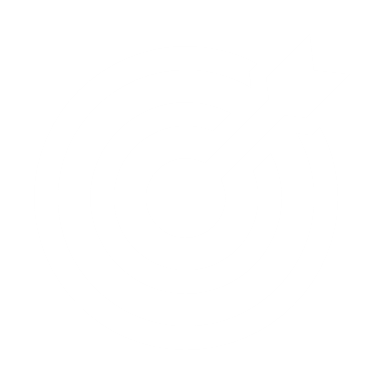 “That is why a man leaves his father and mother and is united to his wife, and they become one flesh.” (Gen. 2:24)
“Do you not know that he who unites himself with a prostitute is one with her in body? For it is said, “The two will become one flesh.” (1 Cor. 6:16]
Light/Love- specifics
Sexuality
Light- God has revealed his design for sex: one man & one woman in a lifelong committed marriage
For Christians: 
We aim for the target but still miss.
“Anyone who looks at a woman lustfully has already committed adultery with her in his heart.” [Matt. 5:27]
God forgives/transforms
For non-Christians:
They should…
Turn to Jesus
Without extra stumbling blocks
3 But among you there must not be even a hint of sexual immorality, or of any kind of impurity, or of greed, because these are improper for God’s holy people. 4 Nor should there be obscenity, foolish talk or coarse joking, which are out of place, but rather thanksgiving.
Light/Love- specifics
Sexuality
Love: taking this knowledge and applying it in an others-centered way
Richer approach than rules
Light without love:
I know it’s good for my marriage, and I want it…
Using that knowledge as leverage to get what I want
Love without light:
Same situation, but just giving up on it because of what your spouse wants
Having both?
Love would make you patient/kind
God’s revealed truth would make you willing to try
3 But among you there must not be even a hint of sexual immorality, or of any kind of impurity, or of greed, because these are improper for God’s holy people. 4 Nor should there be obscenity, foolish talk or coarse joking, which are out of place, but rather thanksgiving.
Light/Love- specifics
Sexuality
Love: taking this knowledge and applying it in an others-centered way
Richer approach than rules
Rules approach: 
Just Do It
Applying God’s truth in love: 
This is the situation God wants to protect you from.
What if something does go wrong with them?
Or with you?
That’s the level of commitment (love, self-giving) that is fitting with the unifying power of sex (light, revelation)
3 But among you there must not be even a hint of sexual immorality, or of any kind of impurity, or of greed, because these are improper for God’s holy people. 4 Nor should there be obscenity, foolish talk or coarse joking, which are out of place, but rather thanksgiving.
“We have to commit to marriage before giving it a go? What if things don’t… work?”
Light/Love- specifics
So many key truths need to be in place before we can think rightly about specific commands!
3 But among you there must not be even a hint of sexual immorality, or of any kind of impurity, or of greed, because these are improper for God’s holy people. 4 Nor should there be obscenity, foolish talk or coarse joking, which are out of place, but rather thanksgiving.
Greed = a dead end/distraction
But imagine teaching against greed to someone who didn’t believe God wanted them to be happy?
Light-
Words are incredibly powerful.
Light/Love- specifics
3 But among you there must not be even a hint of sexual immorality, or of any kind of impurity, or of greed, because these are improper for God’s holy people. 4 Nor should there be obscenity, foolish talk or coarse joking, which are out of place, but rather thanksgiving.
Love-
Being careful not to harm.
Being initiative to uplift.
“baseness, dishonor, filthiness”
“fool speech”
“a good turn” (witty, or putting down)
-Maybe specific words?
-Too far is too far (“out of place”)
-Please don’t destroy people
Light/Love- specifics
Light-
We have an urgent mission
We have a powerful enemy
Do not get drunk on wine, which leads to debauchery. Instead, be filled with the Spirit, 19 speaking to one another with psalms, hymns, and songs from the Spirit. Sing and make music from your heart to the Lord, 20 always giving thanks to God the Father for everything, in the name of our Lord Jesus Christ.
What if I feel like it?
-That’s either missing God’s revealed truth about this (light)
-Or just not caring about your important role (love)
Light/Love- specifics
Light-
We have an urgent mission
We have a powerful enemy
Do not get drunk on wine, which leads to debauchery. Instead, be filled with the Spirit, 19 speaking to one another with psalms, hymns, and songs from the Spirit. Sing and make music from your heart to the Lord, 20 always giving thanks to God the Father for everything, in the name of our Lord Jesus Christ.
What about medicine?
-Check the no-no list?
-A loving approach:
Helping people in pain?
Avoiding addiction?
Choosing to endure a little extra so I can be more focused?
Light/Love approach- Strive for clear-mindedness so I can serve.
All sorts of “acceptable” ways we might want to numb ourselves.
Where’s the line between checking out mentally and resting?
Light/Love- specifics
Do not get drunk on wine, which leads to debauchery. Instead, be filled with the Spirit, 19 speaking to one another with psalms, hymns, and songs from the Spirit. Sing and make music from your heart to the Lord, 20 always giving thanks to God the Father for everything, in the name of our Lord Jesus Christ.
Light/Love approach- Strive for clear-mindedness so I can serve.
All sorts of “acceptable” ways we might want to numb ourselves.
Where’s the line between checking out mentally and resting?
Light/Love- specifics
Do not get drunk on wine, which leads to debauchery. Instead, be filled with the Spirit, 19 speaking to one another with psalms, hymns, and songs from the Spirit. Sing and make music from your heart to the Lord, 20 always giving thanks to God the Father for everything, in the name of our Lord Jesus Christ.
Ephesians 5: Love/Light as Basis for our good deeds- Conclusions
Putting good works in their place: “Follow God’s example, therefore, as dearly loved children…”
“Live as children of light”
God has revealed things to us (e.g. about sexuality, speech, etc.) and called us to apply that knowledge in an others-centered way
This is a solid foundation for ethics
[Matt. 5:14]  let your light shine before others, that they may see your good deeds and glorify your Father in heaven.
Ephesians 5: Love/Light as Basis for our good deeds- Discussion
Questions? Comments? Experiences?
dufaultb@dwellcc.org